Coulomb’s Law
Section 36
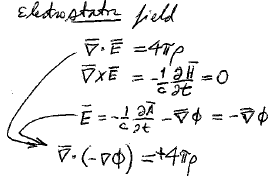 Electrostatic field
Poisson’s equation
In vacuum, r = 0.Then Poisson’s equation becomes Laplace’s equation
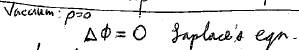 Theorem:  Scalar potential cannot have an extremum in vacuum.
Proof:  Suppose f has an extreme value somewhere
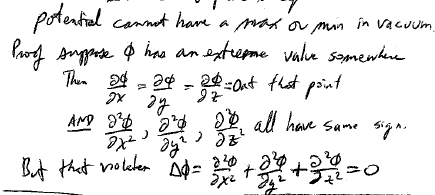 Then
0   at that point
All have the same sign
AND
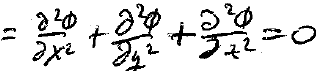 But that violates
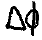 Point charge.  
Field is spherically symmetric.
No f or q dependence.
E is oriented along a radius vector from the point charge.
E = E(R) is a function only of the distance R from the charge.
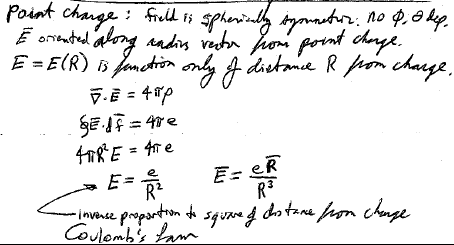 Coulomb’s law
Inversely proportional to the square of the distance from the charge.
Potential of a point charge
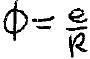 Since
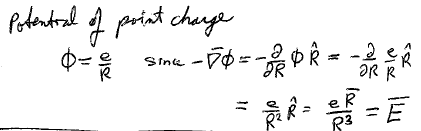 System of charges
Superposition principle:
E-field at a field point is the vector sum of the fields form all charges
Potential at field point is sum of potentials from all charges
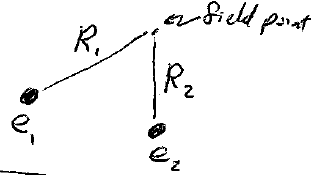 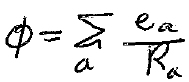 Continuous charge distribution
Field point
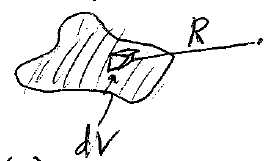 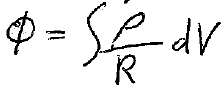 r = charge density
Point charge
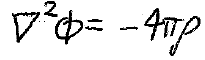 Poisson’s equation
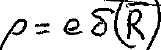 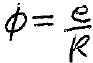 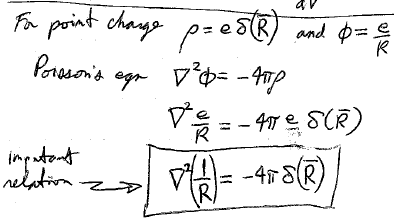